Laboratoire d’accueil : CERI MP, IMT Nord Europe 
Ecole Doctorale : ENGSYS Sciences de l’ingénierie et des systèmes (U-Lille, Centrale Lille Institut, IMT Nord Europe)

THÈSE présentée en vue d’obtenir le grade de DOCTEURE en Mécanique, énergétique, génie des procédés, génie civil.
par
CHAUSSY Marianne
DOCTORAT de l’UNIVERSITÉ DE LILLE DÉLIVRÉ PAR IMT NORD EUROPE
Titre de la thèse : 
Contribution à l’étude de la stabilisation de granulats végétaux par traitement physico-chimique.
Développement intégré, étude expérimentale et validation industrielle.

Soutenance à huit clos prévue le vendredi 14 juin 2024 à 13h30Lieu :   IMT Nord Europe Bâtiment GCE1  - Salle : Amphi Le Châtelier - 764, Boulevard Lahure  - 59500 Douai Devant le jury d’examen :
Président	 (désigné lors de la soutenance)
Rapporteure 	 KHADRAOUI-MEHIR Fouzia,	Enseignante-Chercheure HDR,	Builders
Rapporteure 	 ALBERT-MERCIER Cyrille, 	Professeure,	Université Polytechnique Hauts-de-France 
Examinatrice	 BELAYACHI-BELAICHE Naima,	Professeure,	Polytech'Orléans   
Examinateur	 LAFHAJ Zoubeir,	Professeur,	Centrale Lille 	
Examinateur	 KUREK Bernard,	Directeur de recherche,	INRA - UMR FARE   
Examinateur	 LAIDOUDI Boubker,	Docteur,	FRD-CODEM 
Directeur de thèse 	 BULTEEL David,	Professeur,	IMT Nord Europe 
Encadrant	 BECQUART Frédéric,	Maître-Assistant HC,	IMT Nord Europe  
Invité	 DAY Arnaud,	Directeur scientifique,	FRD-CODEM   
 
Résumé
La valorisation des biomasses végétales dans le secteur du bâtiment revêt d’un intérêt majeur dans le cadre de la transition écologique et de la décarbonation industrielle. Ces ressources végétales « puits de carbone » (stockage CO2) possèdent en effet des propriétés intrinsèques contribuant à la multifonctionnalité du béton végétal. En parallèle de l’émergence d’écomatériaux végétaux isolants voire isolants autoporteurs aux caractéristiques techniques bien établies, le développement de bétons végétaux structurel à isolation répartie fait également sens. Pour atteindre pleinement cette finalité, le verrou scientifique et technique majeur à lever réside dans l’amélioration de la compatibilité ente le granulat végétal et le liant, le plus souvent minéral de nos jours. Dans ce contexte, l’objectif de la thèse a été d’identifier et mettre en œuvre les actions pouvant permettre le développement d’une solution de stabilisation des granulats végétaux par traitement physico-chimique à moindre impact environnemental et économique. Pour optimiser à la fois la compatibilité en interaction cimentaire et le ratio volumique liant/granulat végétal, un indicateur de compatibilité a été défini permettant principalement d’évaluer la qualité de l’hydratation des mortiers cimentaires, en fonction de différents types de traitements physico-chimiques. L’influence du ratio volumique liant/granulat végétal est également étudié en tenant compte des critères de résistance en compression, de conductivité thermique et de fin de vie (potentiel de recyclage du déchet). Grâce à la robustesse de la méthodologie expérimentale développée, plusieurs bétons végétaux préfabriqués incorporant différents granulats végétaux (chanvre, chanvre roui, lin, colza) ont pu être élaborés, testés et validés à l’échelle 1, dans une première approche. Les perspectives du travail de recherche sont nombreuses, incluant notamment la prise en compte des liants bas carbone émergents sur le marché, de même que les questions de fluage et de recyclage des bétons végétaux, appelant à rationaliser les volumes de granulats végétaux dans les formules éco-conçues, tout en trouvant le juste équilibre avec les performances multifonctionnelles visées.
AVIS de Soutenance de thèse
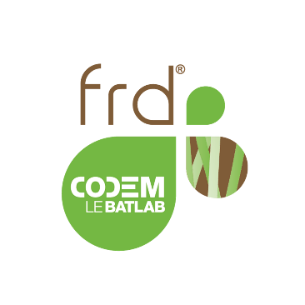 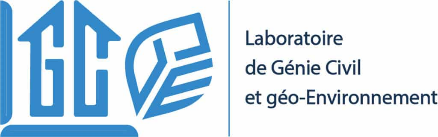 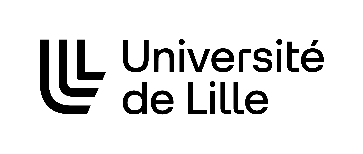